درس اليوم: ......!!!
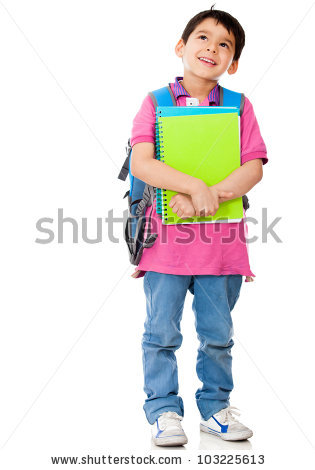 طلابي الأعزاء سوف نكتشف سوياً موضوع درس اليوم
داخل كل مربع يوجد سؤال سوف نجيب على الأسئلة بالترتيب
2
1
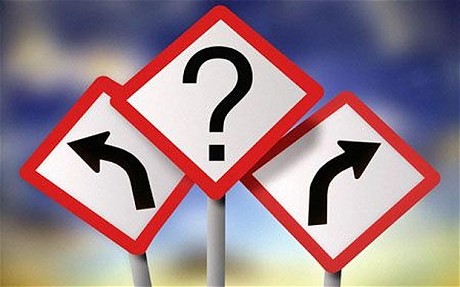 4
3
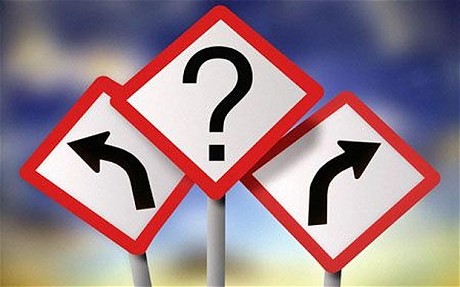 السؤال هو
ما هي الطريقة الأكثر دقة لمعرفة إذا كان الإنسان على قيد الحياة:
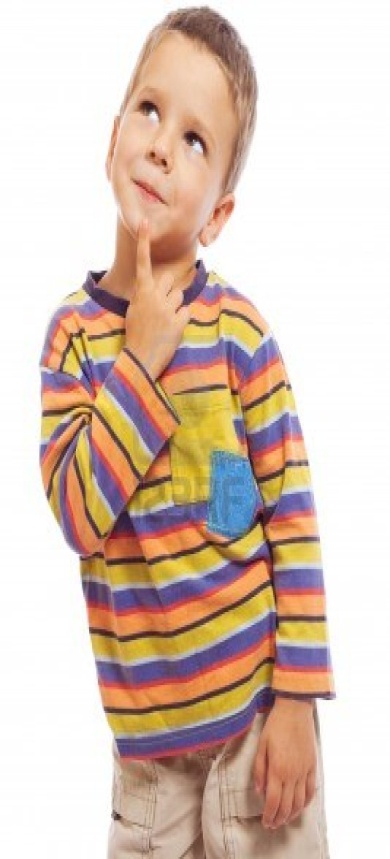 نقوم بفحص عينيه إذا كان مُغلق العينين إذاً هو على قيد الحياة
نقوم بسكب الماء على وجهه
نقوم بمناداة الإنسان
نقوم بفحص نبضات قلب الإنسان
إجابة خاطئة حاول مرةً أخرى
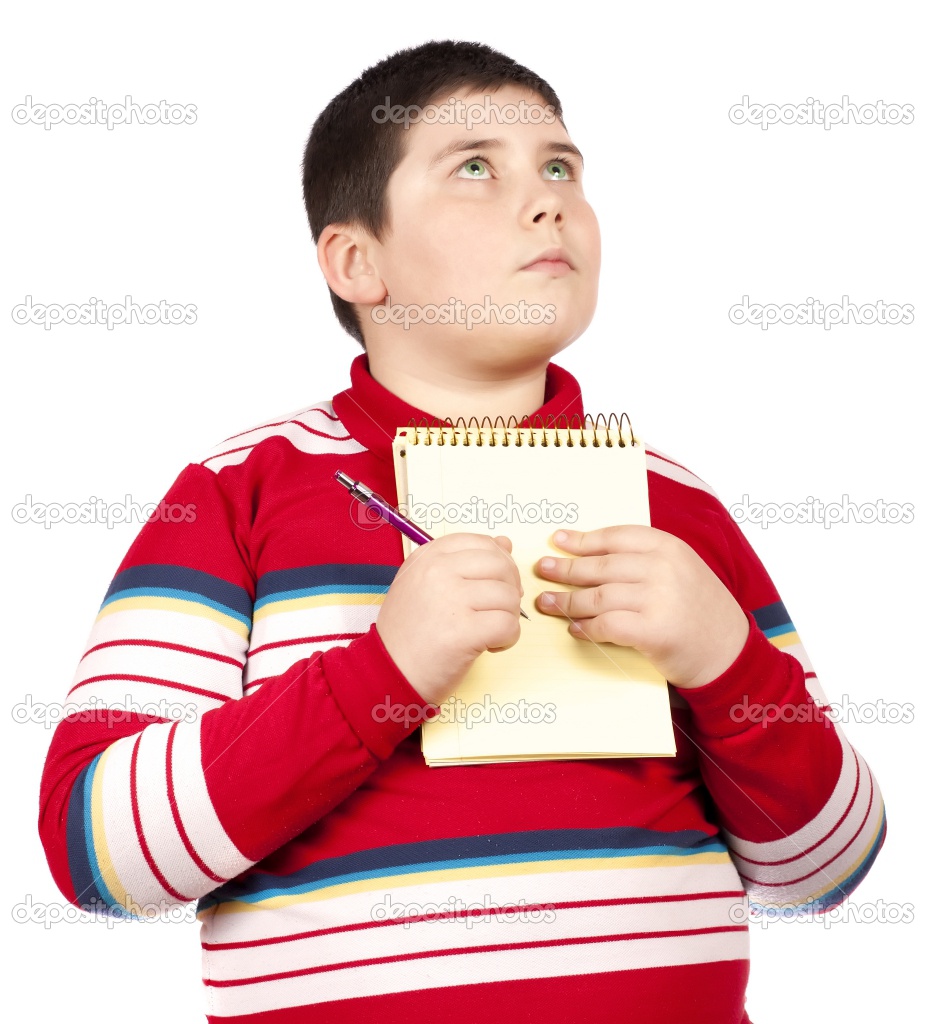 العودة إلى السؤال
لقد أصبت ممتاز......!!!
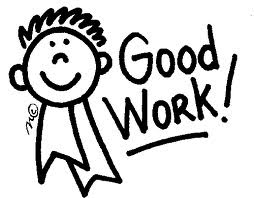 هيا بنا للسؤال التالي
2
1
4
3
السؤال هو
عندما نتأمل رسغ كف اليد نرى خطوط باللون الأزرق واللون الأحمر هذه الخطوط هي:
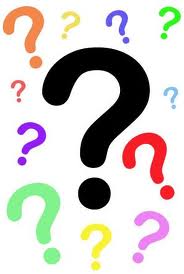 تجمع خلايا ميتة
انابيب لنقل الدم
خطوط لا معنى لها
أنابيب لتوصيل الإشارات العصبية
2
4
3
إجابة خاطئة حاول مرةً أخرى
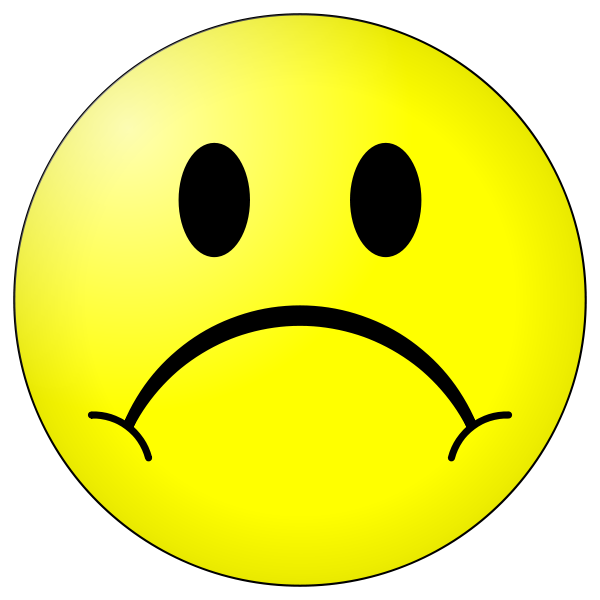 العودة إلى السؤال
لقد أصبت ممتاز
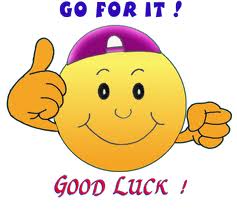 هيا بنا للسؤال التالي
السؤال هو
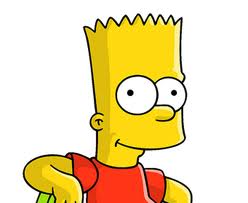 أكمل الجملة التالية:
 عندما تلعب رياضة تزداد وتيرة نبضات الـ ـــــــــــــــــ
اليدين
القلب
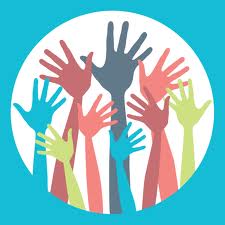 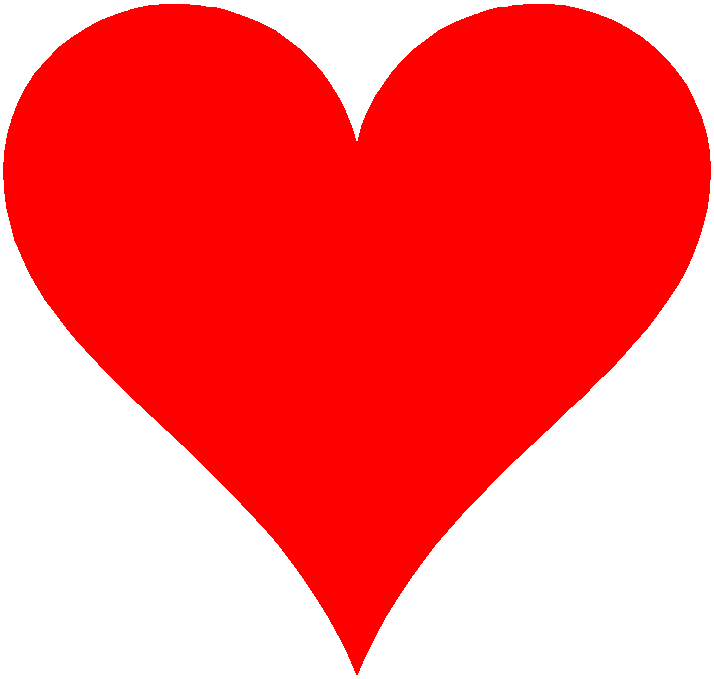 لقد أصبت ممتاز
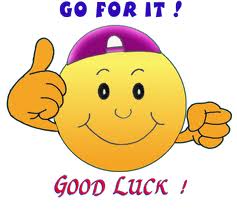 هيا بنا للسؤال التالي
إجابة خاطئة حاول مرةً أخرى
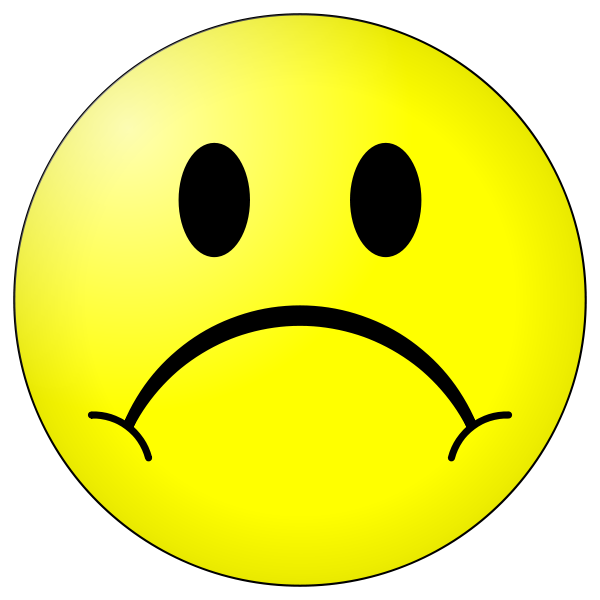 العودة إلى السؤال
4
3
عزيزي الطالب ها قد جاءت فرصتك للتوقع ما هو موضوع درسنا اليوم...

 هل يمكنك التوقع ما هو درس اليوم، حسناً سوف أساعدكم هل هو ال
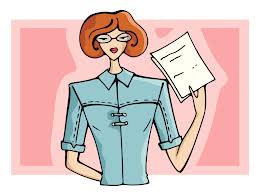 القلب
الرياضة
لقد أصبت ممتاز
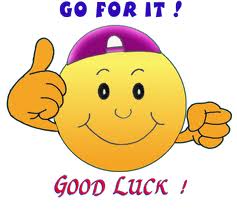 التالي
إجابة خاطئة حاول مرةً أخرى
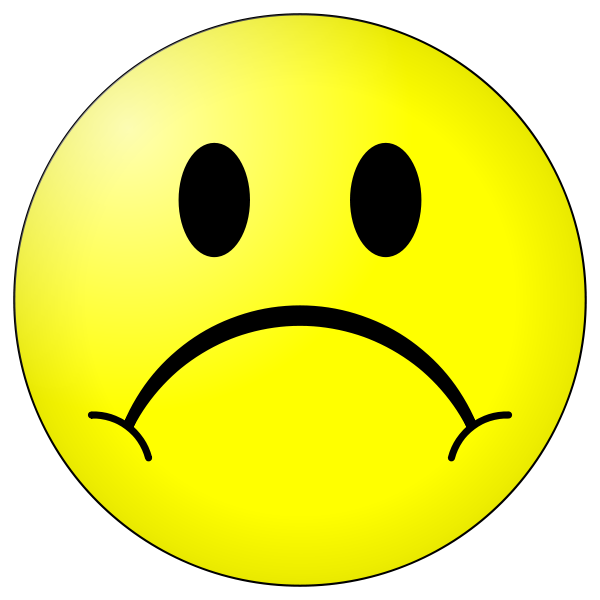 موضوع الدرس هو
القلب
4
سؤال
أين حسب رأيكم يتواجد القلب في جسم الإنسان؟؟!
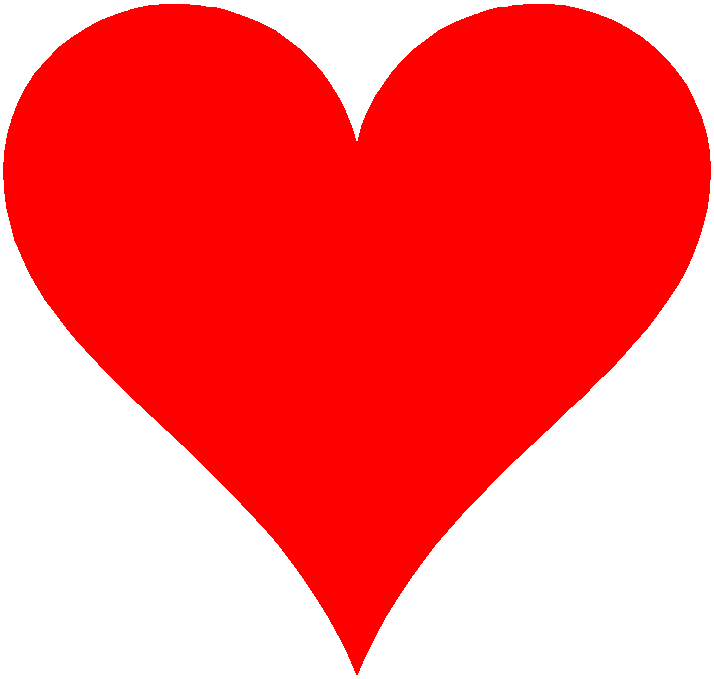 والآن مع فعالية تحديد مكان القلب
الهدف من الفعالية: 
تحديد مكان القلب 

أدوات الفعالية: 
سماعة طبيب

تعليمات الفعالية: 
يقوم أحد الطلاب بوضع سماعة 
الطبيب في أذنيه ويضع الجزء السفلي من السماعة على
جسم الطالب الذي يقف مقابلة ومن خلال السماعة يحدد 
الطالب مكان القلب نسبة لسماعه نبضات القلب.
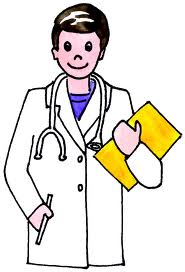 هيا بنا نستكشف مبنى القلب
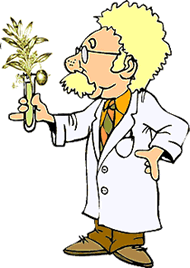 فعالية ”التعرف على مبنى القلب“
عزيزي الطالب العالِم الصغير أمامك قلب، إستعن بحاسة اللمس وحاسة النظر 
وأجب على الأسئلة التي في الورقة التي وزعتها عليكم المعلمة
[Speaker Notes: سوف  تكون الفعالية بمجموعات ، سوف أعطي كل مجموعة قلب دجاج ، وسأعطي لكل طالب كفوف وسأغطي الطاولة بغطاء من نايلون .وسأعطيهم ورقة عمل هدفها الأساسي توجيه الطلاب خلال عملهم]
من خلال القلب الذي بين يديك حاول إكمال الجمل التالية
قبضة يد صاحب القلب
حجم قلب  الإنسان كحجم
القسم الأيسر والقسم الأيمن
يتكون القلب من قسمين
البطين والأذين
أربعة تجاويف
كل قسم من القلب يتكون من تجويفين هما
مجموع التجاويف
[Speaker Notes: بعد أن اناقش الطالب ويحاول والطلاب الإجابة وإكمال الجملة سوف أظهر الجواب المخفي تحت السؤال.]
الإجمال
أسئلة الإجمال:
1. أين يقع القلب؟


2. صف مبنى القلب الخارجي؟


3. صف مبنى القلب الداخلي؟
[Speaker Notes: ومع كل إجابة للطلاب سوف أقوم بالشرح وبالتلخيص على العارضة من خلال استخدام امكانية الكتابة على العارضة و اللوح الذكي]